T129 KOSR
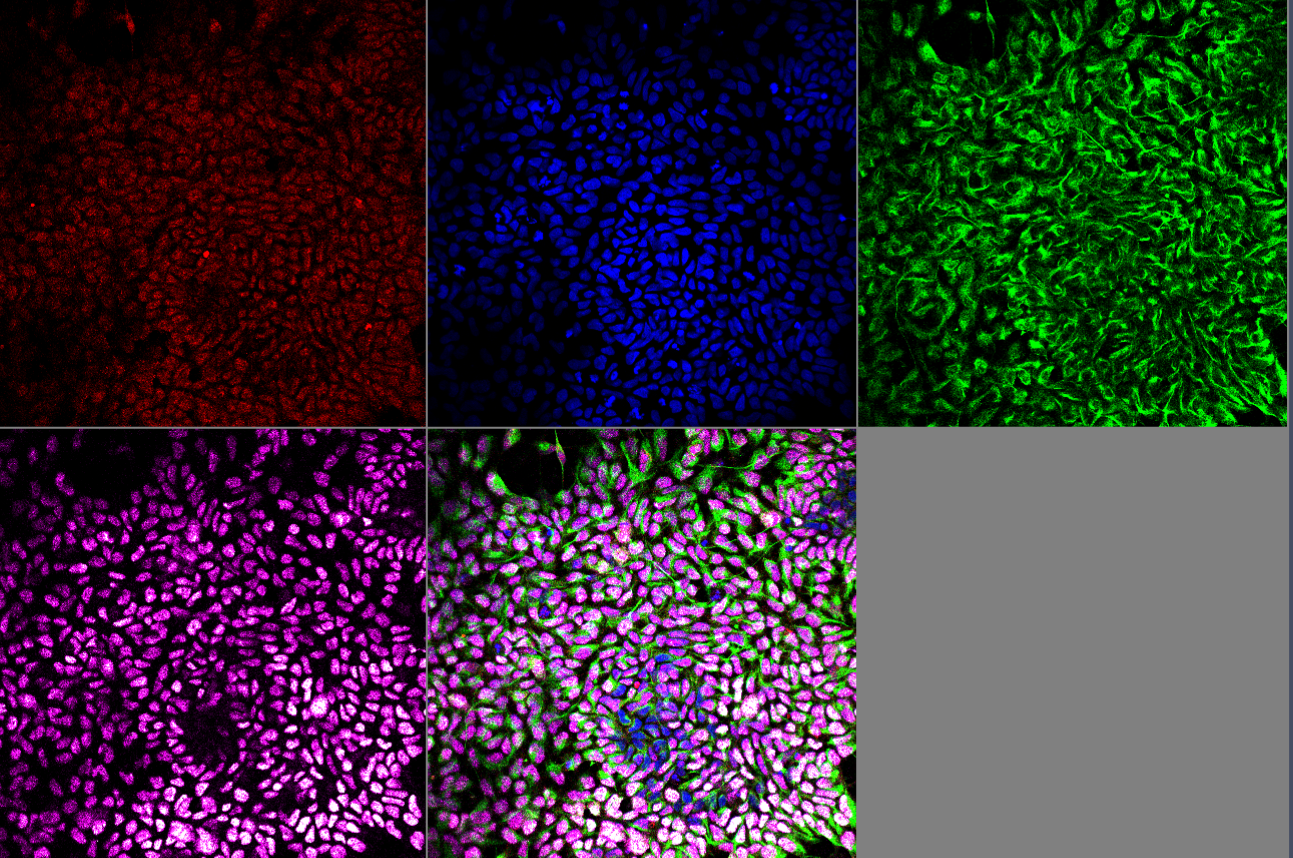 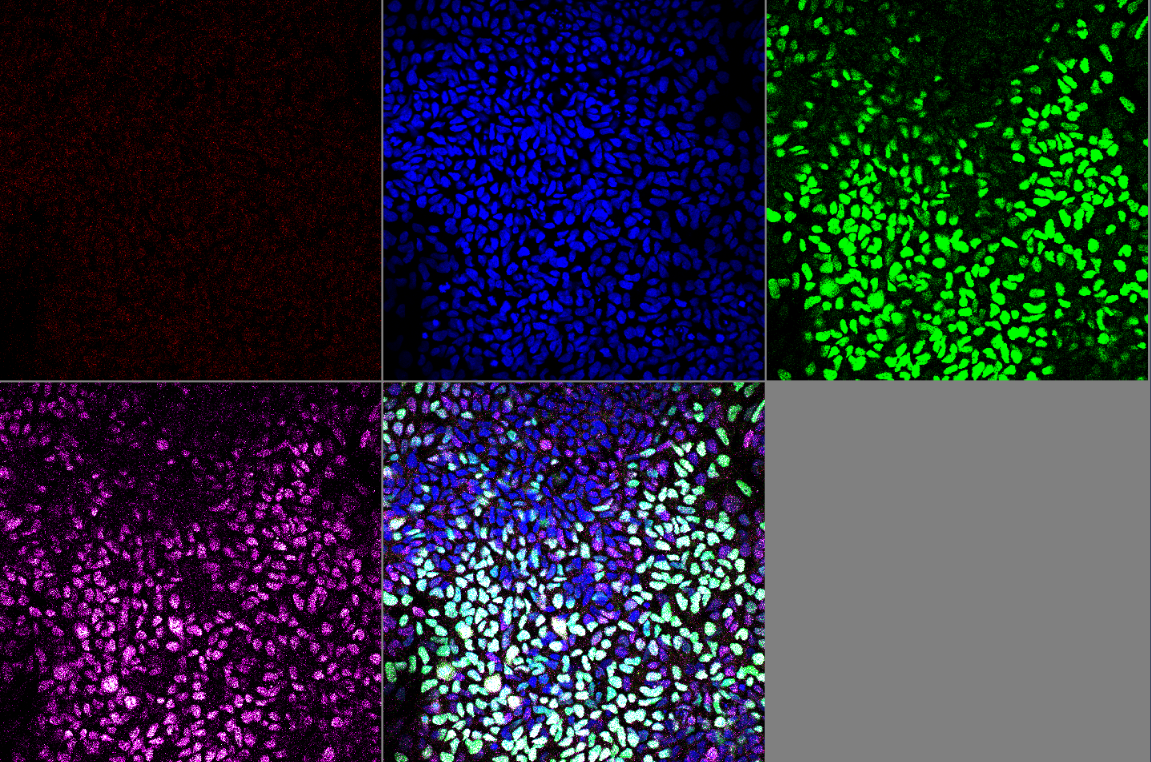 CORWT KOSR
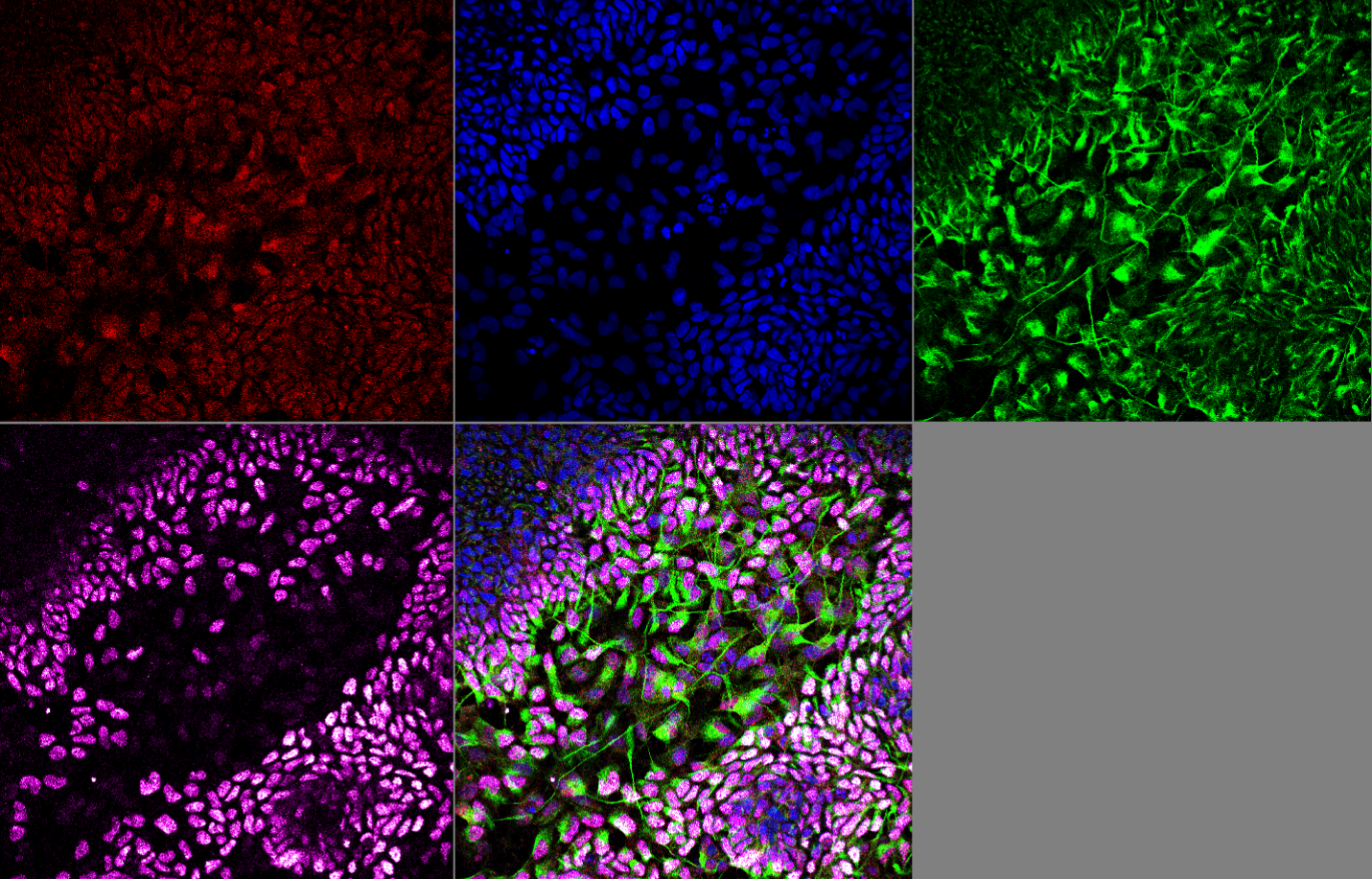 T129 e6
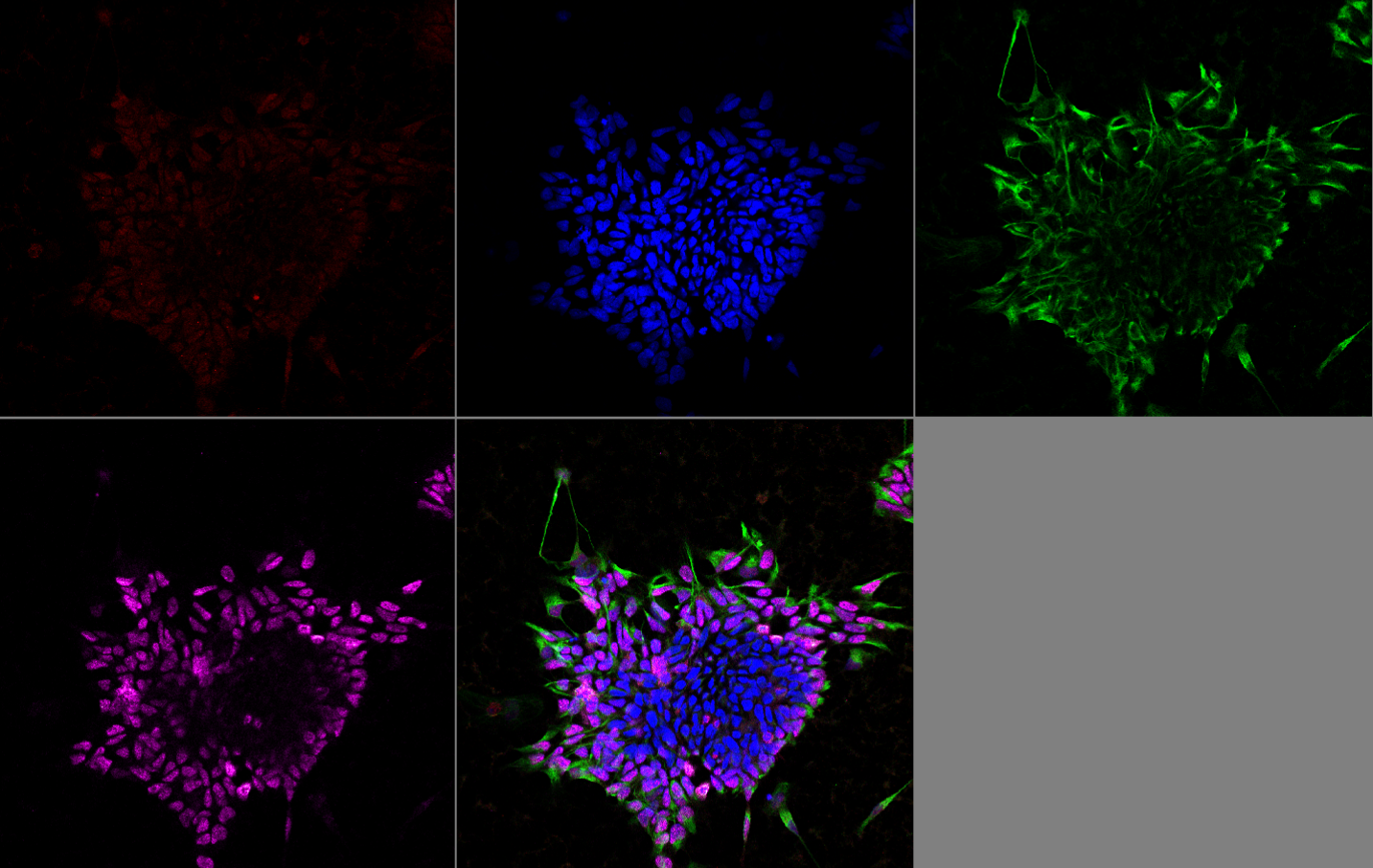 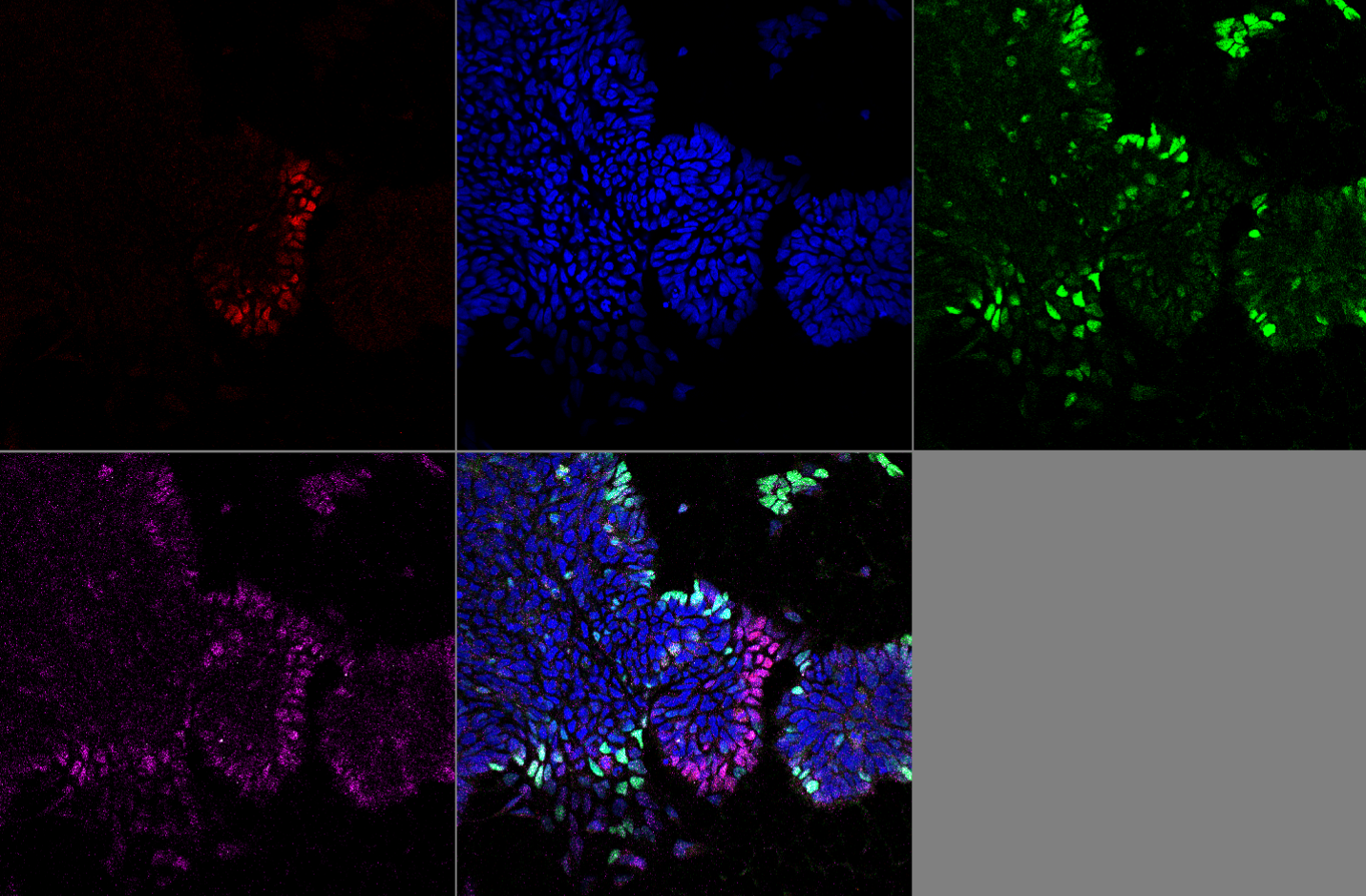 Corwt e6
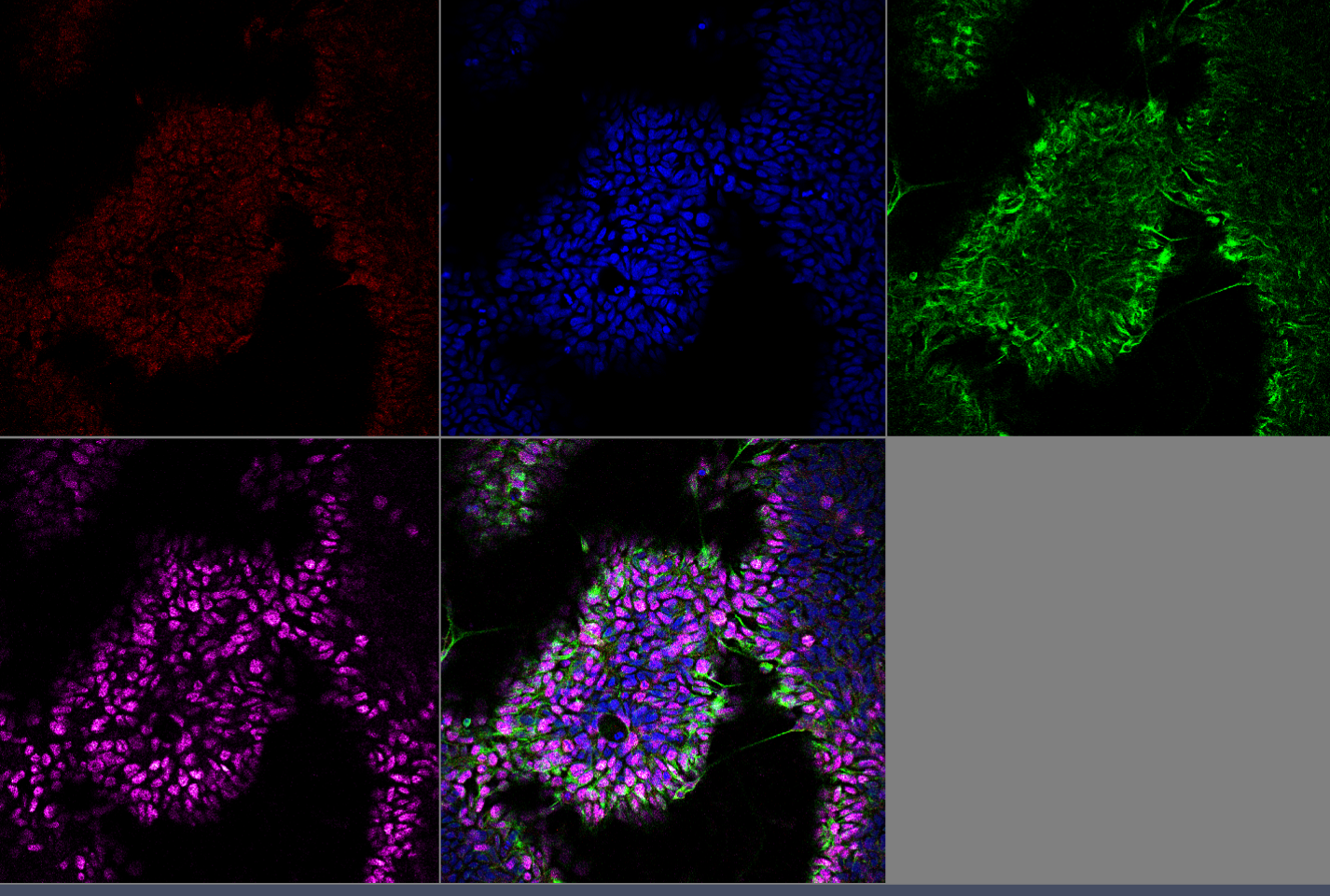 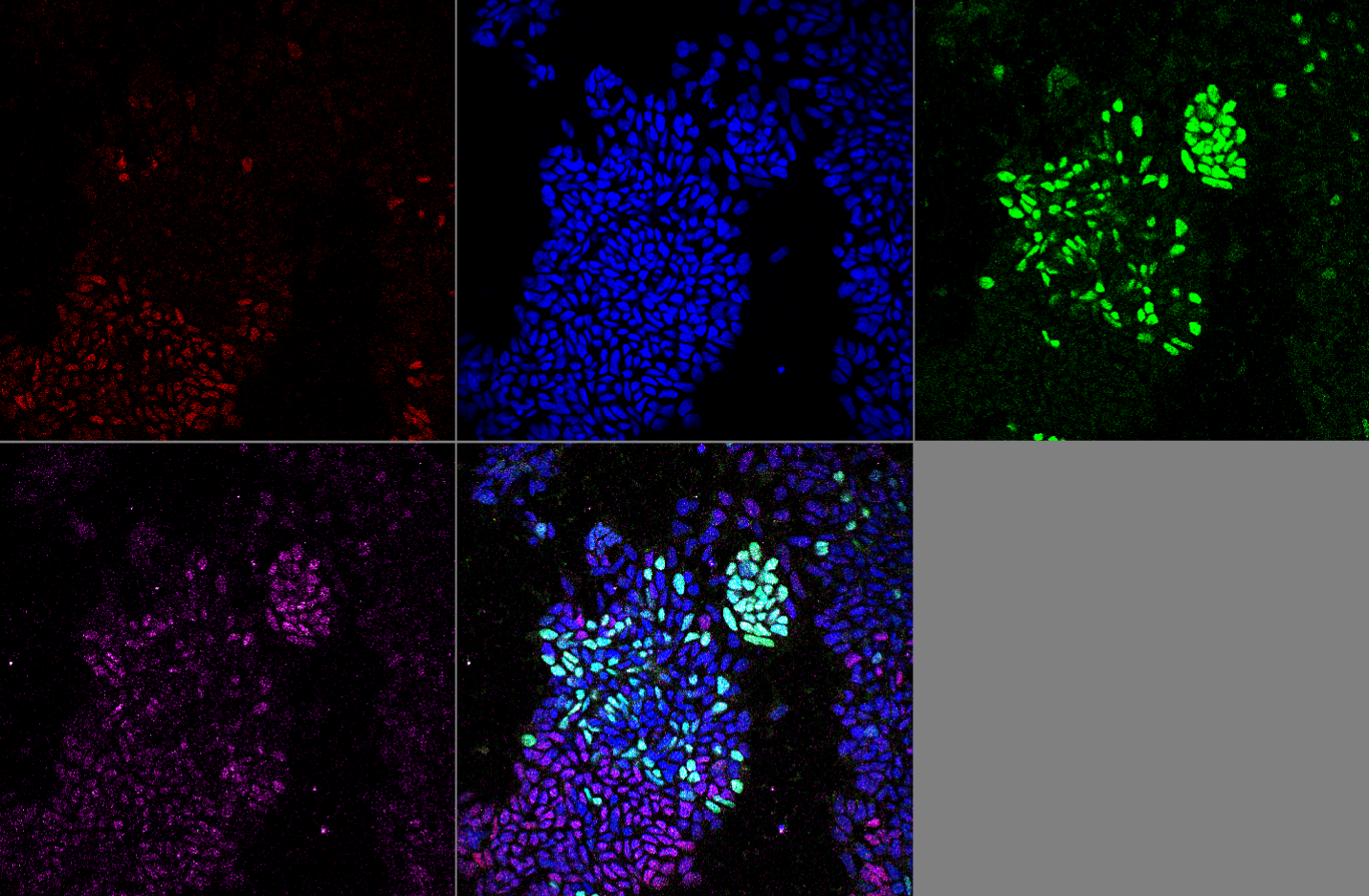 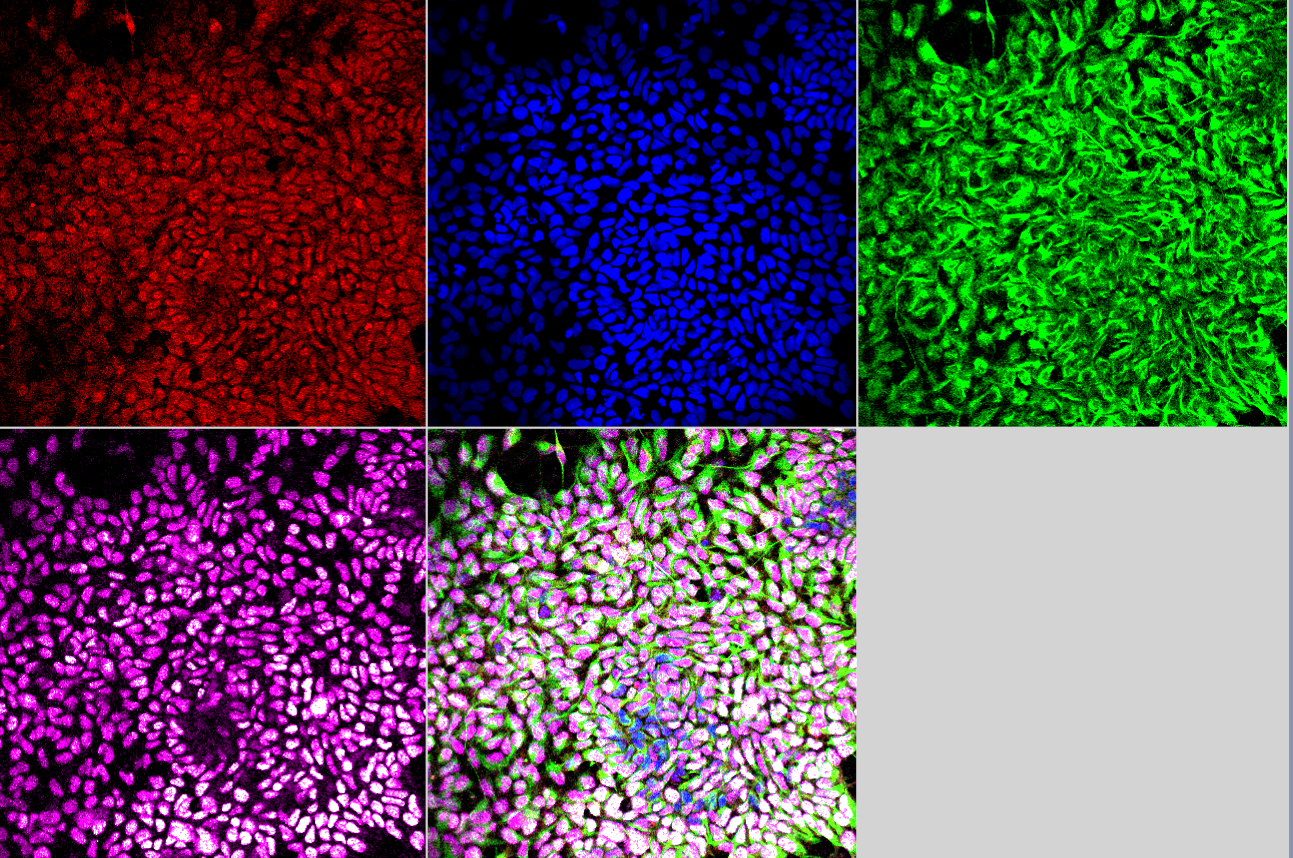 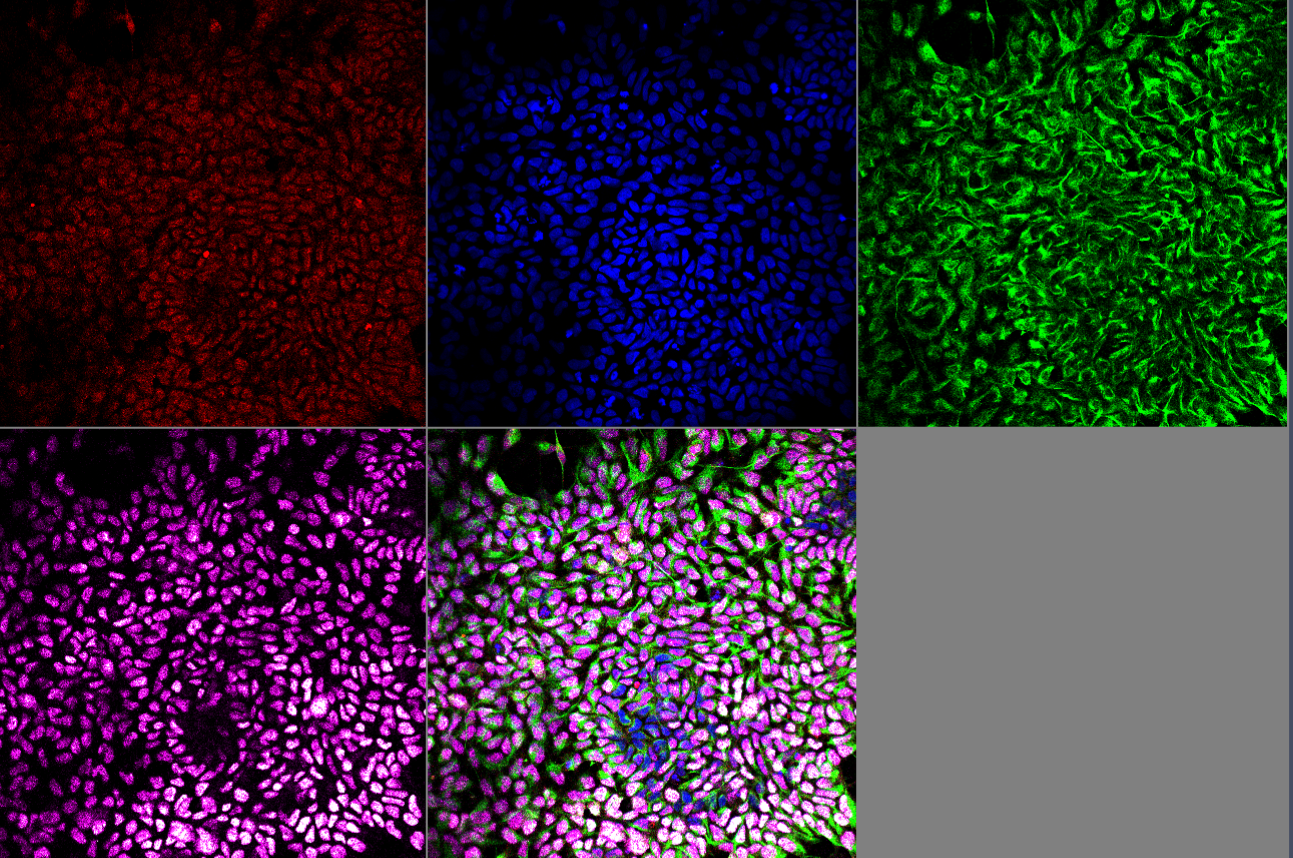 Lmx1
Nestin
Sox2
Merge
Hoechst
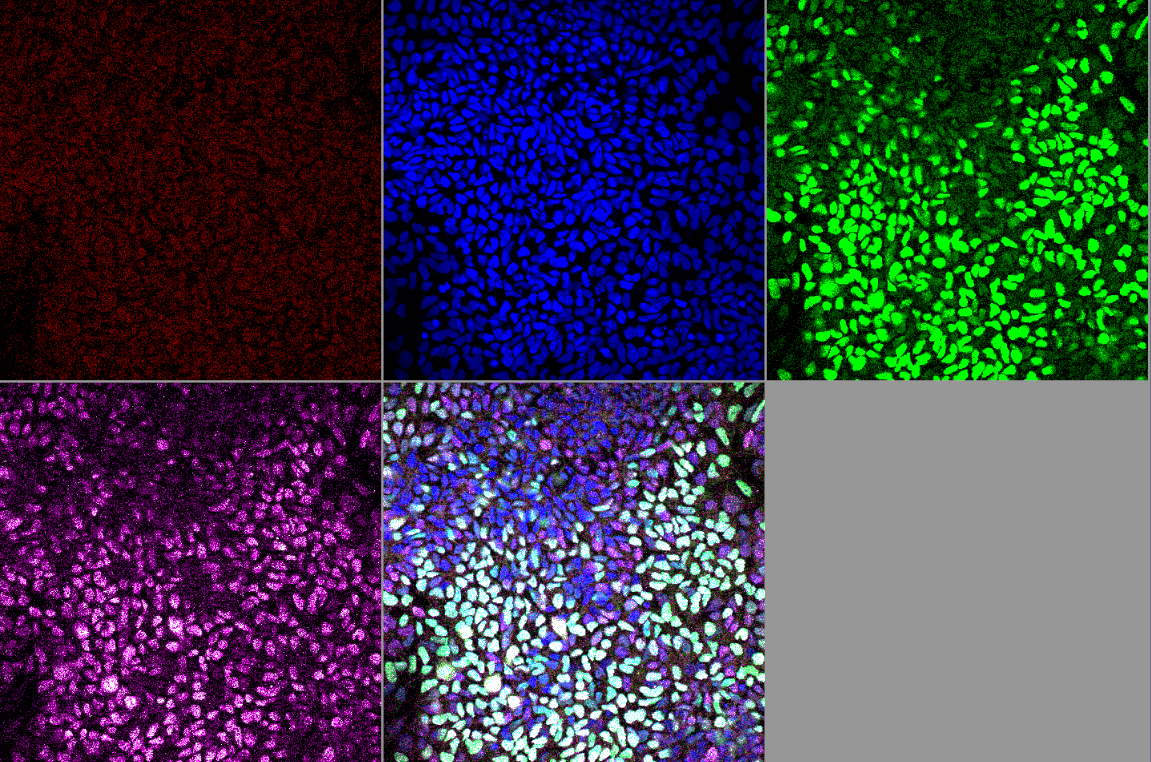 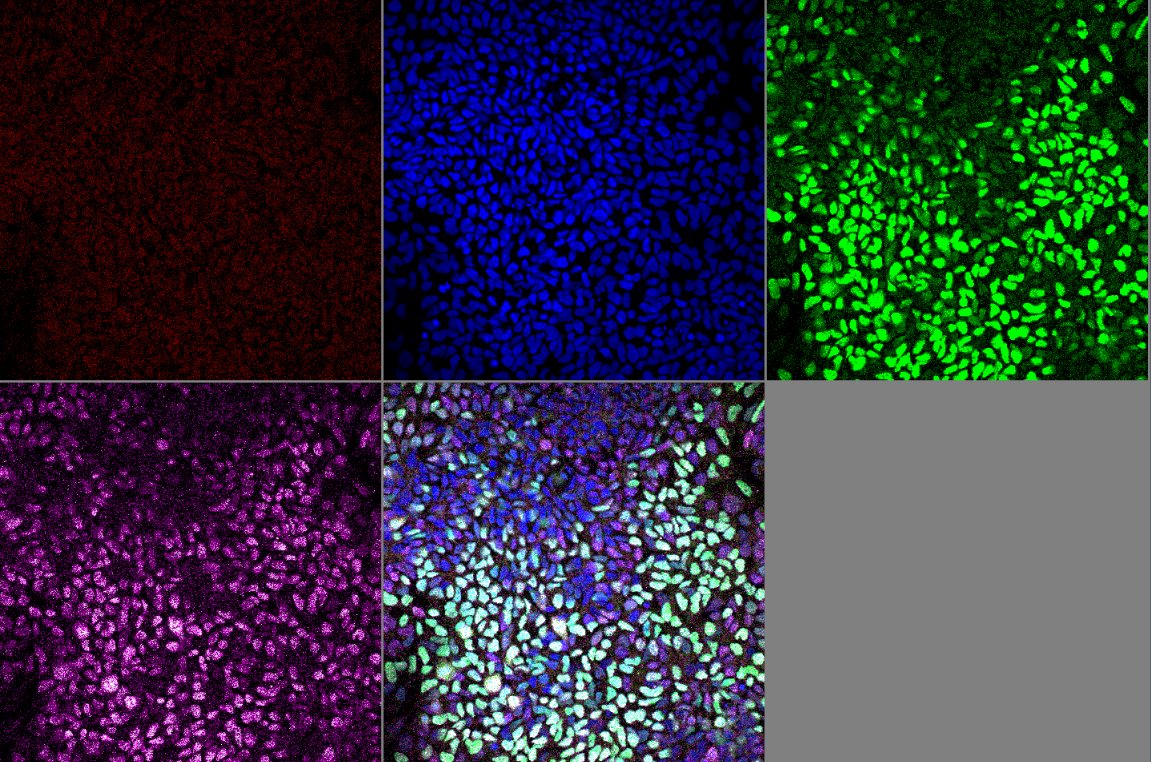 Hoechst
Sox1
Pax6
Merge
Foxa2